Alternativní formy masáže
Mgr. Zuzana Přikrylová
Alternativní formy masáže
Ujasnění  pojmu
Koncept pojetí lidského těla z pohledu tradiční čínské medicíny
Masér versus klient a jeho potřeby
Koncept záměru vědomého terapeutického doteku a potřebu kombinací různých technik k ovlivňování zdraví klientů prostřednictvím psychického a fyzického uvolnění při masážích

Teorie a praxe
Cíl: 
   Vytvoření unikátního individuálního masérského stylu každého studenta
Alternativní formy masáže
Rozsah výuky 20hod
   - bloková výuka
   
Absence 20%, 4 hod

Prezentace

Převlečení, pomůcky- olej + další
Prezentace masážního směru
Historie
Účinky
Kontraindikace
Mapování komerčního využití (Brno- kde, cena)
Praktické představení techniky masáže
Hudba- 1 hod
Alternativní formy masáže
1. Výukový blok:
Bowenova tlaková masáž 
Hawajská masáž, Bali masáž, Lomi-lomi
2. výukový blok
Thajská, Shiatsu, Tuina masáž 
Baňky, moxa, lávové kameny, zábaly, tělové a ušní svíce 
3. výukový blok:
Akupresura chodidla 
Lymfatická masáž 
4. výukový blok
Ajurvédská masáž 
Kranio-sakrální terapie, Dornova metoda 
-------------------------------------------------------------
Tantrická masáž
Já a masáž
Kolik jste absolvovali masáží? A kolik lidí jste namasírovali?

Přemýšlíte o této profesi?

Kdo je úspěšný masér?

Kolik bude stát moje masáž?
Druhy masáží
Léčebná- rehabilitační
Kosmetická
Regenerační (rekondiční)
Sportovní
Alternativní

Jaké znáte další masáže a techniky?
Základní principy
Intimita, diskrétnost
Smysly:
Prostředí- teplo, světlo, čistota
Vůně
Hudba
Profesionální dotyk- obě ruce
Chuť?
+ 6.smysl- myšlenka, záměr
Masér
1. Kata „ jak jsou věci dělány“
Mimovolně
Každá masáž je jiná
2. Hara
Centrum fyzické a duchovní energie
Masér
3. Dýchání
energie se rozvádí dechem
Ladění masér-klient
Tlak ve výdechu
4. Rytmus  a tlak
Frekvence těla
Prsty, dlaně, lokty, chodidla
Úhel
Mateřská ruka
Historie masáží
Existovala v každé kultuře světa
Řecké slovo massé (mačkati, hnísti)
5000 let př.n.l. Egypt masáž jako jedna z léčebných prostředků
Římský lékař Claudius Galenus (131-201 n.l.) praotec sportovní masáže, masáž před výkonem a po výkonu (gladiátoři)
Historie masáží
Moderní sportovní masáž- Zabludowsky, univerzita Berlín
První česká publikace V. Chlumský 1906 „O masáži“
Po 2. světové válce oživení léčebných masáží
Nyní: salóny, masérské školy
Účinek masáží
Posílení organismu
Upevnění tělesného a duševního zdraví
Zlepšení výkonnosti
Léčení a doléčení některých chorobných a poúrazových stavů
? Jak je to možné ?
Účinek masáží
Dotek
Alfa hladina
Volní uvolnění svalového napětí
Prokrvení
Myšlenka
Energie
Působení masáží
Mechanické: zlepšení žilního oběhu a pohybu mízy (8mi násobně), ulehčuje se práce srdce, dá se ovlivnit tuková tkáň

2.  Chemické: ve tkáních se uvolňují histaminové látky a to má za    následek dilataci cév

3. Reflexní: dráždění volných nervových zakončení v kůži vyvolává impulsy ovlivňující CNS a zpětně celý organismus
Působení masáží
Svalové napětí
I v klidu je sval v určitém napětí = klidové napětí svalů, svalový tonus

Svalový tonus zařizují proprioceptivní míšní nervy

Klidový tonus není stálý- ve spánku a při prohřívání je menší
Propriocepce
zaznamenání změny vznikající ve svalech a uvnitř těla pohybem a svalovou činností („polohocit“).
Z proprioreceptorů jsou podněty vedeny a přepojovány v míše, dále vedou zadními provazci. Projekce je do mozečku, thalamu, subkortikálních oblastí 
doslovný překlad : cítění z vlastního těla
[Speaker Notes: Je nezbytná pro správnou koordinaci pohybu, registraci změny polohy těla, svalový tonus, průběh některých reflexů atd]
Reflexní oblouk
tzv. somestetický systém
Mechanoreceptory
Meissnerova tělíska

U masáží dochází k tomu, že působí na receptory v oblasti, kde je bolest pociťována, odkud vychází a vyvolává reflexní odpověď
[Speaker Notes: Při použití dotyku a tlaku během masáže ovlivňujeme 
na který reaguje většina hmatových mechanoreceptorů , na jemné, pomalé tlaky a doteky reagují Meissnerova tělíska. Tímto působením vyvoláváme přes proprioceptivní vlákna akční potenciál, který je dále přenášen pomocí aferentních drah do nervového centra, kde vzniklé podráždění je přeneseno na eferentní nervová vlákna.]
Reflexní oblouk
Viscero-viscerální reflexní oblouk

Viscero-motorický reflexní oblouk

Viscero-kutánní reflexní oblouk

Kuto-viscerální (účinek masáží)
[Speaker Notes: viscero-motorický reflexní oblouk, kde do jeho sestavy vstupuje i somatický neuron. „Tak lze objasnit řadu případů, kdy potíže ve vnitřních orgánech se navenek projevují lokálními spazmy například břišního svalstva.“
viscerokutánní reflexní oblouk, kdy podráždění určitého vnitřního orgánu vyvolávají projevy na kožním povrchu]
Bolest
Bolest představuje nepříjemný stav s výraznou negativní, afektivní a emotivní složkou

Bolest je velmi důležitá, protože upozorňuje na to, že není něco v pořádku

Bolest vzniká drážděním receptorů bolesti, tzv. algoreceptorů neboli noniceptorů
[Speaker Notes: je vymezována jako senzorická informace o působení algického podnětu, o působení vlivu ohrožujících integritu či dokonce život tkáně nebo orgánu. 
jsou volná nervová zakončení, které jsou v kůži, ve svalech, kloubních pouzdrech, ve stěně trávící trubice, v srdci a cévách. 
impulzy jsou později interpretovány v mozkové kůře jako bolest.
Pohybová soustava je nejčastějším zdrojem bolesti v živém organismu. Je tomu tak proto, že představuje ¾ váhy těla. Je ovládána naší vůlí, a proto vydána na pospas našim rozmarům a nemůže se proti zneužívání bránit ničím jiným než tím, že působí bolest.]
Trigger point
tzv. zánětlivé mediátory

Nesou mnohem více bolestivých informací

Mnohem větší efekt
[Speaker Notes: Svalový spoušťový bod je místem, kde je velká koncentrace látek schopných dráždit nervová zakončení a čidla bolesti. Mluvíme o 
Tyto látky drážděním nervových zakončení a čidel ( receptorů ) vedou k tomu, že do míchy směřuje z jednoho místa ( obsahujícího spoušťový bod ) mnohem větší množství bolestivých informací než odjinud.]
Relaxace
Celkového uvolnění organismu
Snížení svalového napětí
Pokles tepové frekvence 
Pokles krevního tlaku
Snížení frekvence dýchání
Zvýšení podílu pomalých mozkových vln v kůže mozkové
Zvýšením aktivity útrobních orgánů (anabolická reakce)
Psychosomatický efekt
Dotyk
Jedna ze základních potřeba člověka

V organismu je mnohem více drah vedoucích do mozku dotykové počitky, než kolik je drah vedoucích pocit bolesti. 

Odvrátí pozornost mozku od soustředění se na bolest

Dotyková povolání
Přístup východní a západní medicíny
Zdraví (prevence)  vs. Nemoc (léčba)
Neoddělitelnost těla a duše vs. Jednotlivé specializace
Energie vs. Anatomie, fyziologie těla
2500 př.n.l. (akupunktura)  vs. r. 1928 (Fleming)
Aktivní přístup pacienta vs. Pasivní přístup pacienta
----------------------------------------------------------------------------------------------
Neměřitelnost- zatím
Psychosomatika
Základy tradiční čínské medicíny
Energie

Yin a yang

Teorie 5ti prvků
Energie
Ki, čchi, prána
Harmonie
Nemoc: dlouhodobá energetická nerovnováha
Práce s energií:

                      Výživa                      Masáže
                     Pohyb                        Léčení 
                    Meditace                  …životní styl…
Yin a yang (jin a jang)
Meridiány- energetické dráhy
Čakry- energetická centra
Projev ve dvou kvalitách
        Yin                      Yang
      černá                     bílá 
         - -                            -
      symetrie             asymetrie  
       sůl                          cukr
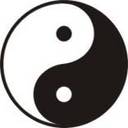 Teorie 5ti prvků
5 hybných sil – další formy bytí

Další klasifikace jinu a jangu  a její přeměny

Vysvětlení všech dějů v životě
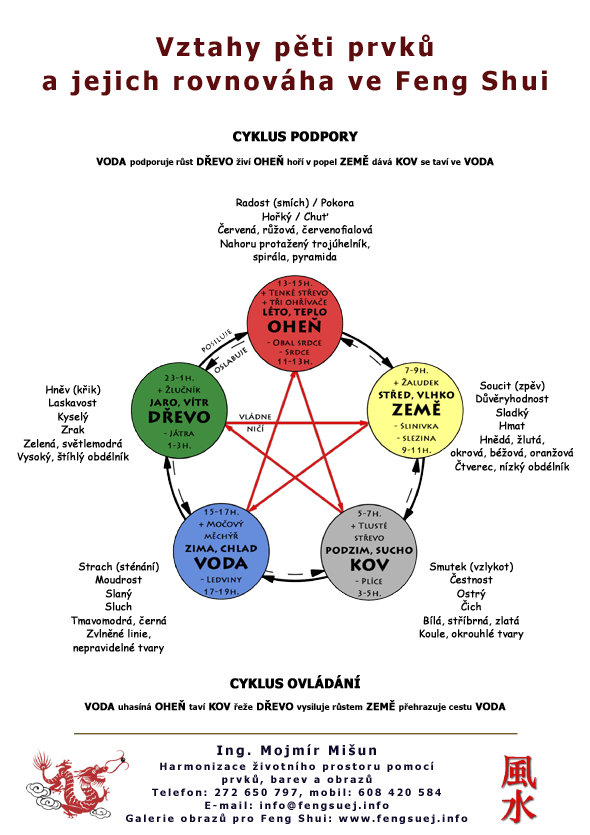 Energetický systém člověka
Energetická centra- čakry

Energetické dráhy- meridiány

Aurické tělo- energetický obal
Čakry
1. Kořenová čakra         nadledviny
2. Sakrální čakra            pohlavní žlázy
3. Čakra solar plexu      slinivka břišní
4. Srdeční čakra             brzlík
5. Krční čakra                  štítná žláza
6. Čelní čakra                  podvěsek 
                                            mozkový
7. Korunní čakra             šišinka
[Speaker Notes: Toto slovo pochází ze sanskrtu a znamená kruh. Jde o energetická centra, do kterých energie proudí po spirále. Máme 7 hlavních čaker, které na fyzické úrovni souvisí s nervovými pleteněmi a žlázami s vnitřní sekrecí.]
Meridiány
= energetické dráhy
12 párových + 2 nepárové
Energie se koncentruje do bodů (akupresura, akupunktura)
Yinové meridiány, tzv. plné orgány:
     plíce, slezina, slinivka, srdce, ledviny, perikard a játra
 Yangové orgány, tzv. duté orgány: 
     tlusté a tenké střevo, žaludek, močový měchýř, trojitý            
     ohřívač a žlučník
Aura
Energetický obal těla
Několik vrstev, rozdíl ve vibracích
Čím vyšší vibrace jsou, tím je člověk odolnější vůči vnějším vlivům
30-60 cm

Práce s kameny (voda a kámen)